«Зачем нужно делать утреннюю зарядку?»
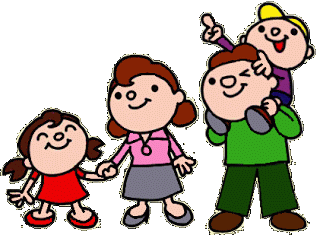 Исследовательский проект
семьи
Цель  и задачи работы:  
воспитание у детей эмоционально положительного отношения к физической культуре, приобщение детей к здоровому образу жизни. 

Объект исследования:  
утренняя зарядка.
Предмет исследования: 
процесс  формирования 
здоровьесберегающих умений у детей
 дошкольников.
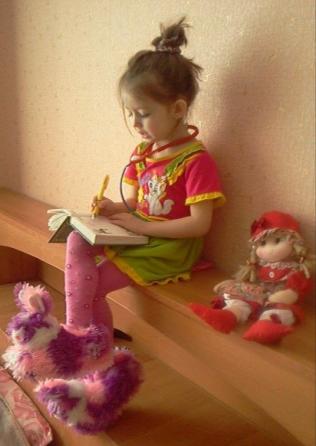 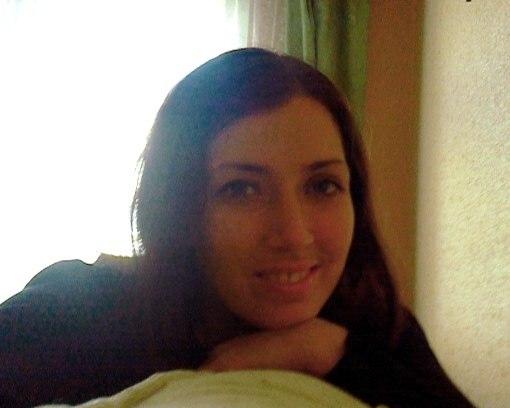 Делать утреннюю зарядку полезно.
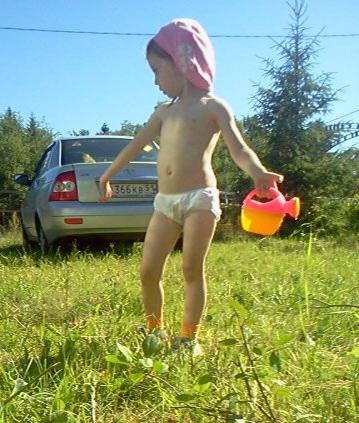 Почему?
Ожидаемые результаты:

обогащение социального опыта ребенка, расширение кругозора; повышение интереса к физкультурным занятиям и спорту; сформированные представления о  ЗОЖ.
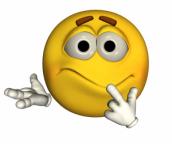 Зарядка помогает поддержать и сохранить своё здоровье.
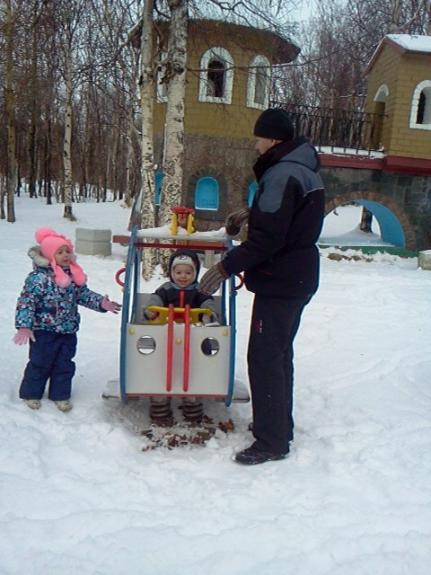 Утренняя зарядка помогает утром проснуться,  дарит бодрость и хорошее настроение  на целый день.
Любые занятия спортом укрепляют мышцы, кости, делают тебя сильным и красивым.
Кроме этого, регулярные физические упражнения закаливают и помогают не заболеть зимой.
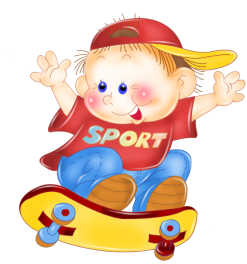 -Утренняя зарядка – что это?
-Это упражнения , которые помогают  нам стать сильнее, выносливее, здоровее.
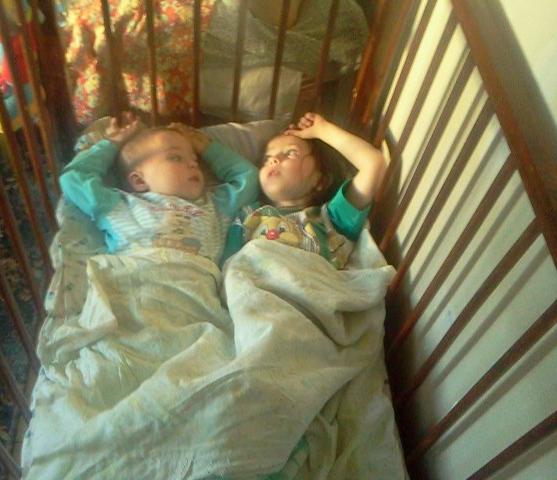 Утренняя зарядка помогает малышу проснуться, дает заряд бодрости на весь день, укрепляет мышцы, связки и суставы, позвоночник и иммунитет, улучшает аппетит и сон, ускоряет рост и умственное развитие, совершенствует нервные процессы и ускоряет кровообращение. Сплошная польза.
Чтобы день твой был в порядке, 
ты начни его с зарядки!
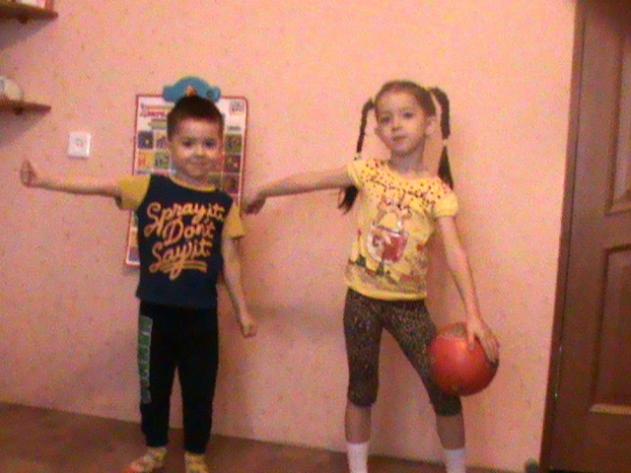 По порядкуСтройся в ряд!На зарядкуВсе подряд!
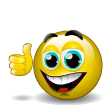 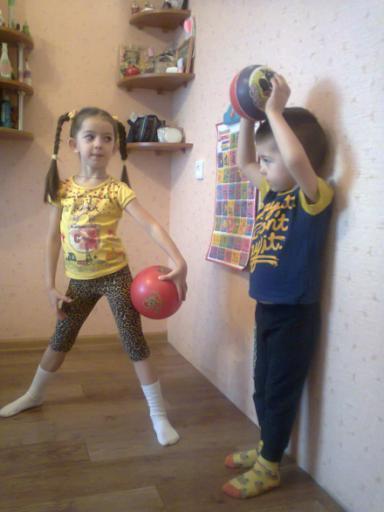 Мы зарядкой заниматьсяНачинаем по утрам.Пусть болезни нас боятся,Пусть они не ходят к нам.
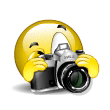 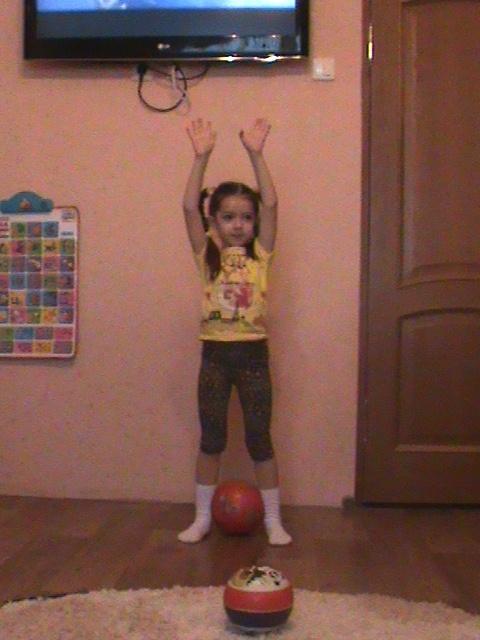 Встану прямо, ноги ширеРуки кверху потяну.Тишина во всей квартире –Нарушаю тишину.
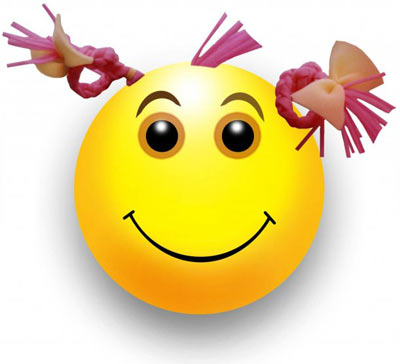 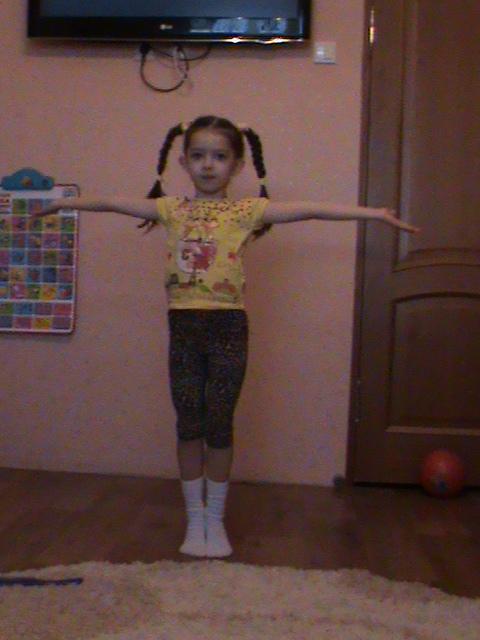 Раз, два, три, четыре, пять –Вслух приходится считать.Посмотрю по сторонам,Мама тут, а папа там.
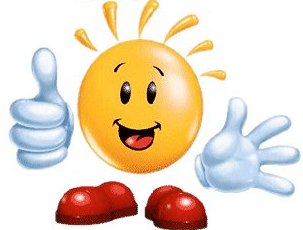 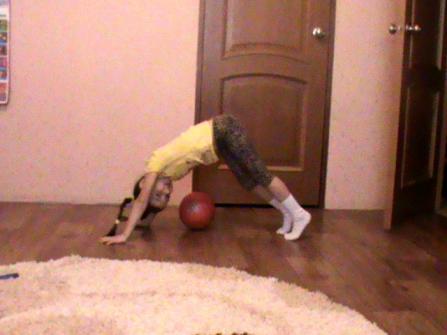 Вслух со мной они считают,Упражненья выполняют.Все здоровы, все в порядкеНаклоняться нам не лень.Хорошо, когда с зарядкиНачинаешь каждый день!
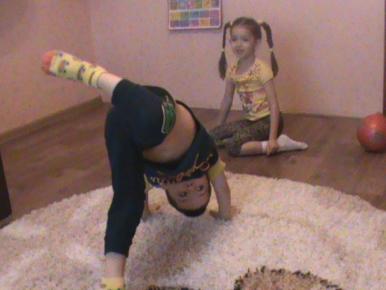 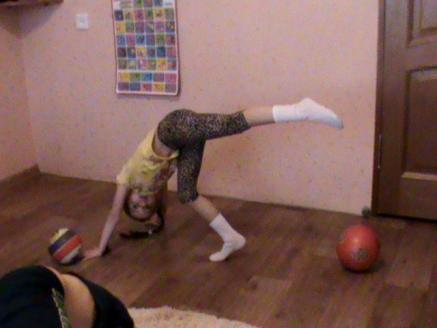 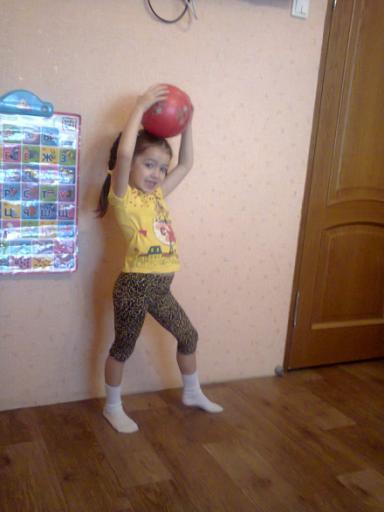 Наш итог. 

Мы с братом занимаемся утренней гимнастикой с начала учебного года. 
За это время мы не болели, всегда в отличном настроении.Поэтому мы вам желаем всегда заниматься зарядкой, ведь это полезно!
И ТОГДА ВЫ БУДЕТЕ ЗДОРОВЫМИ, ЖИЗНЕРАДОСТНЫМИ И УСПЕШНЫМИ!
Литература.
Интернет-ресурс:
http://www.zanimatika.narod.ru
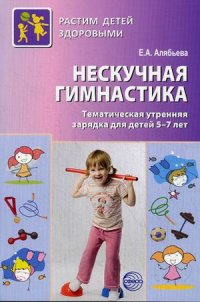 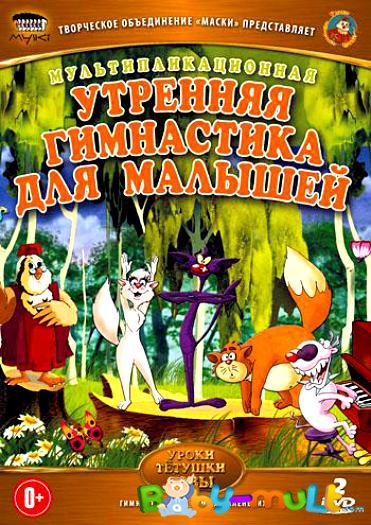 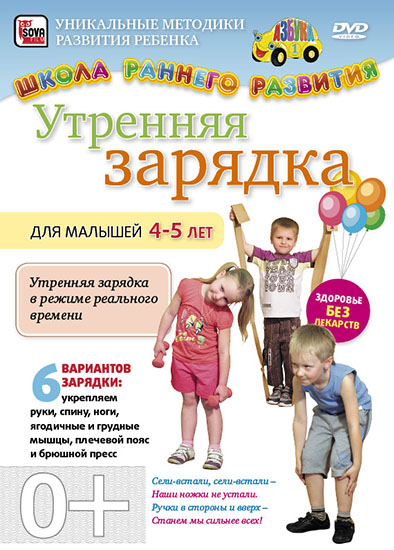 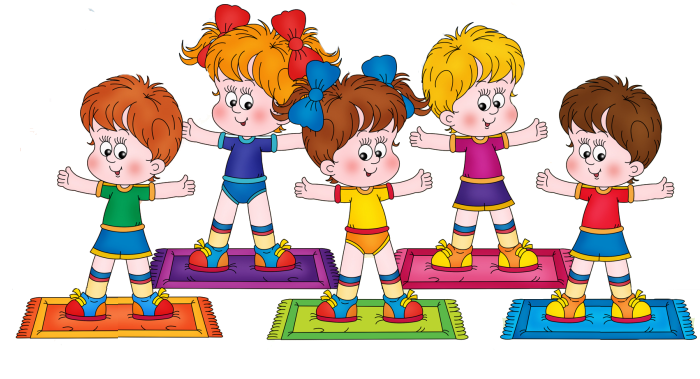 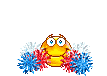